Which Corporate Social Responsibility Activity has the Greatest Impact on Consumers and Investors? An Event Study Approach
Samuel StäblerAssistant Professor of MarketingTilburg University
International Consumer Brand Relationship Conference
COMPANIES CAN BE INVOLVED IN A WIDE RANGE OF VERY DIFFERENT CSR ACTIVITIES
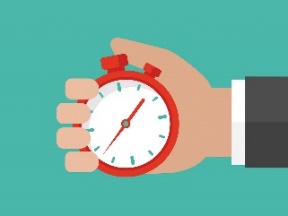 Short-term activity    
          or  Long-term activity
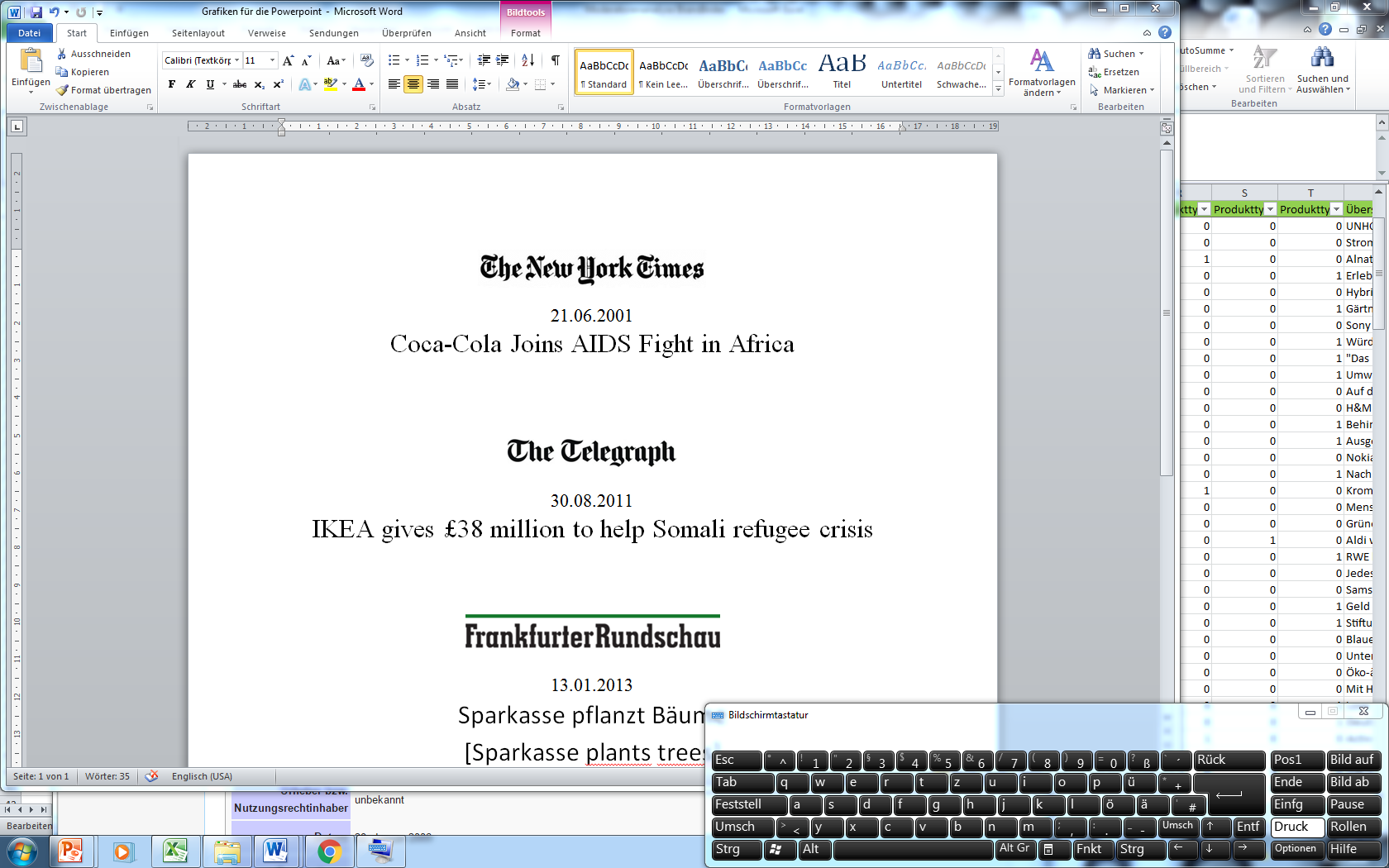 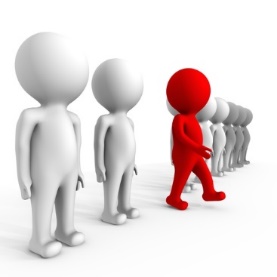 Reactive activity
          or  Proactive activity
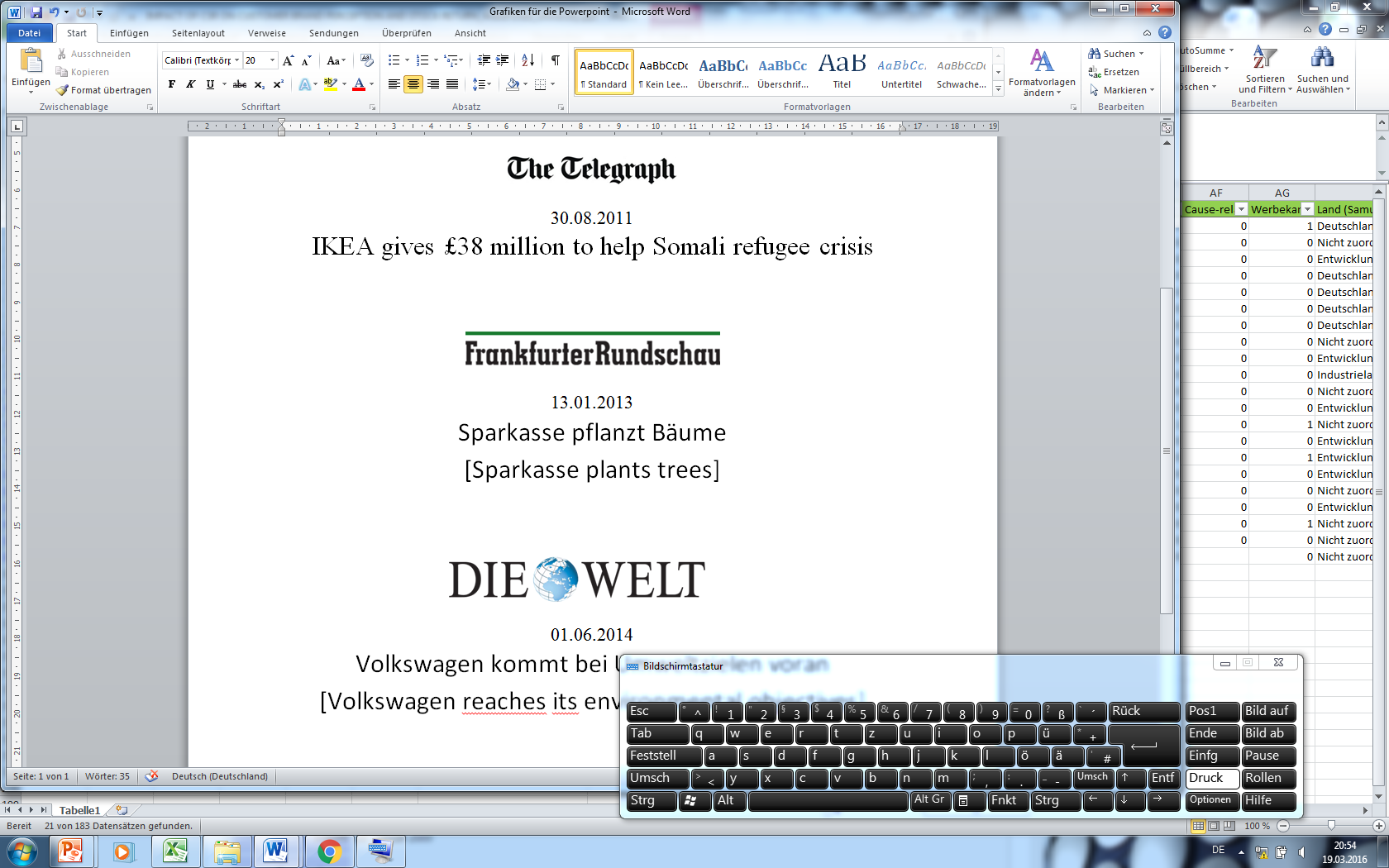 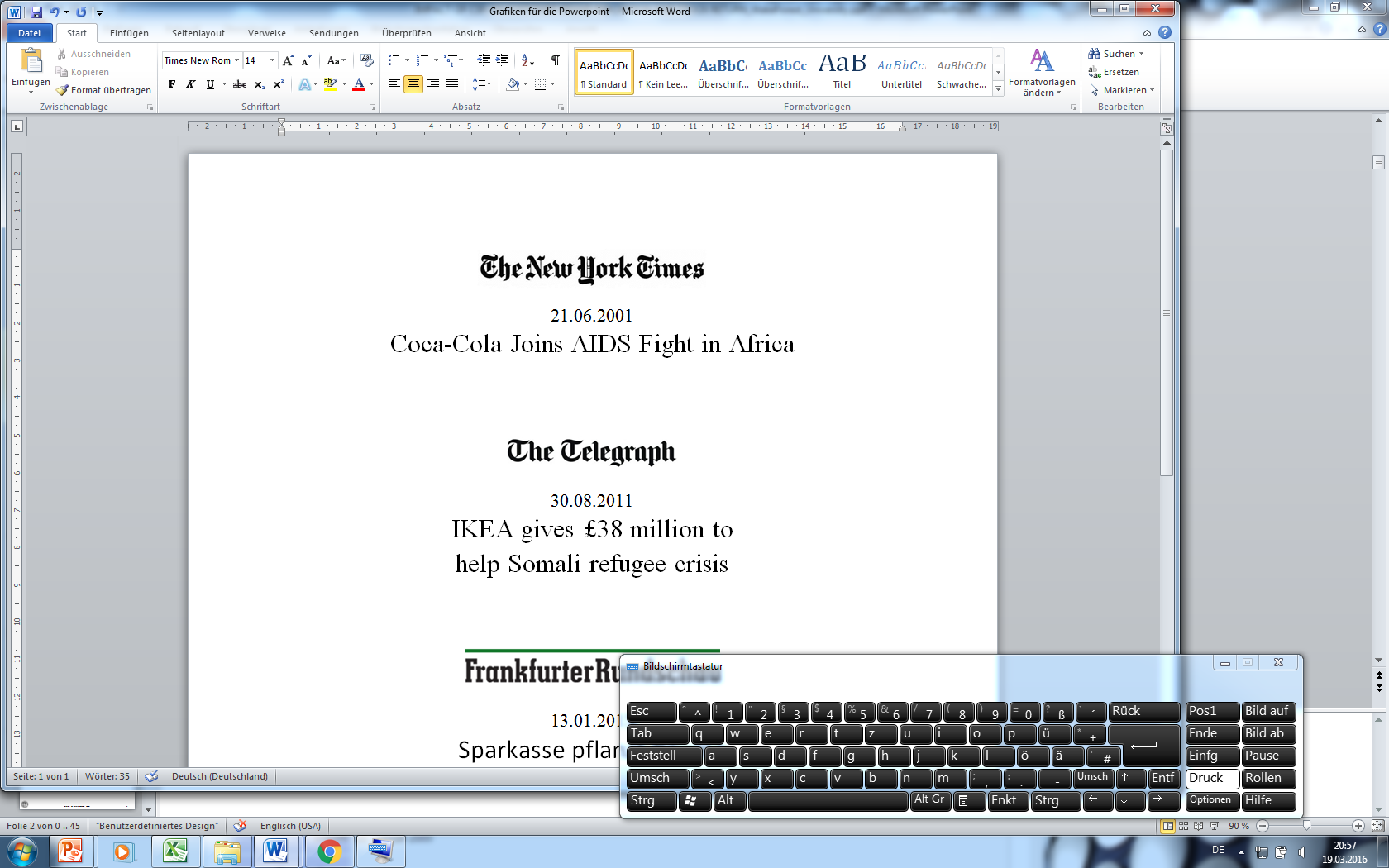 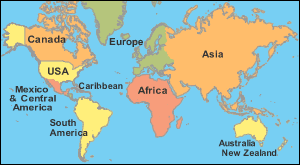 Home country activity
              or  Foreign country activity
Environment-related activity               orEmployee-related activity               or
Society-related activity
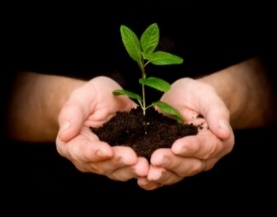 Research Question: Which CSR activity has the greatest impact on consumers and investors?
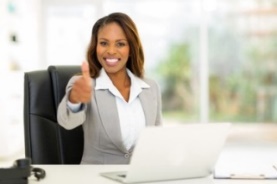 EXEMPLARY RESEARCH ON THE CONSEQUENCES OF CSR ACTIVITIES
CONCEPTUAL FRAMEWORK
CSR characteristics
CSR type I:  Time horizon
CSR type II: Target groups
CSR type III: Action type
CSR type IV: Region
Media presence
Performance measures
Consumer Brand Perception
Impression
Quality
Value
Controls variables
Prior brand reputation 
Product type 
Operating margins 
Financial leverage
Market value of equity
Reputation
Satisfaction
Recommend
Shareholder Perception 

Stock Return
CSRactivities
DATA AND METHODOLOGY
Overview of the data
Event study methodology
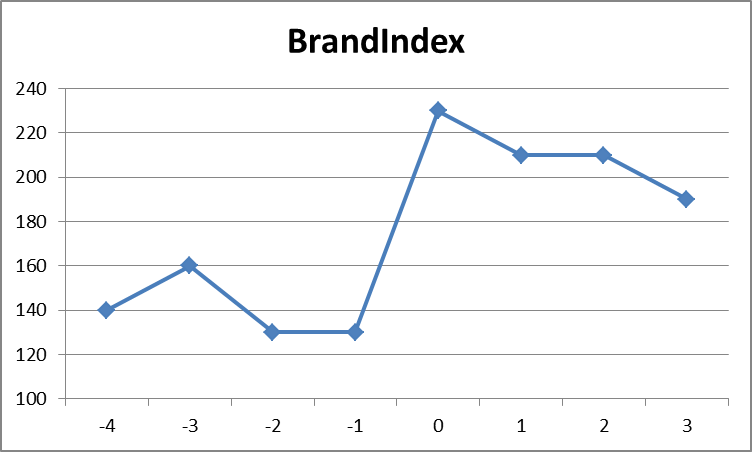 Brand Perception or Stock Return
CSR Activity
Brand Perception (weekly)
Estimation window:	 20 weeks 
Event window:	   1 week   
Constant-mean-return model (Stationarity: Dickey Fuller test statistic = 14.823)
Stock Price Data (daily)
Estimation window:	 200 days
Event window:	  max 3 days   
Market-model
MAIN IMPACT OF CSR ACTIVITIES ON BRAN PERCEPTION AND STOCK RETURN
Positive impact on consumer perception
Positive impact on stock return
DRIVERS OF THE POSITIVE IMPACT ON BRAND PERCEPTION METRICS AND STOCK RETURN
DISCUSSION: IMPLICATIONS AND LIMITATIONS
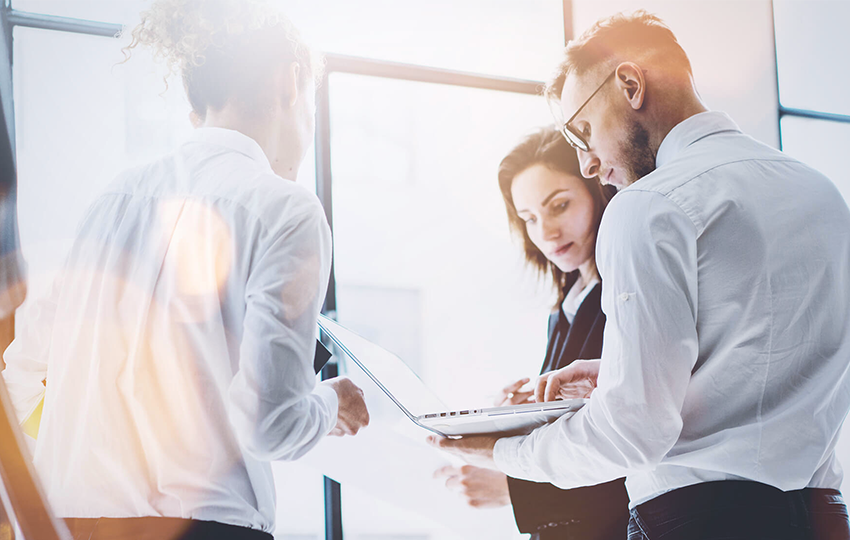 Companies should understand that by implementing CSR they can not onlyenhance consumer brand perception but also financial measures. 

Companies should bring their CSR activities to the news. 

CSR activities should have a long-term character

Companies should highly concentrate on activities concerning the environment

Companies should communicate where their CSR activities take place: CSR activities that take place in the home country or foreign developing country have the strongest positive impacts.
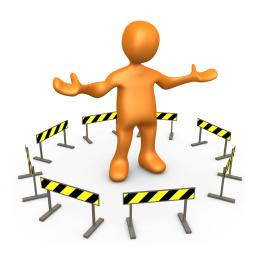 Study is limited to consumers in developed countries (here, Germany)

Study is limited to a small number of brands that are listed on the stock market
THANK YOU VERY MUCH FOR YOUR ATTENTION
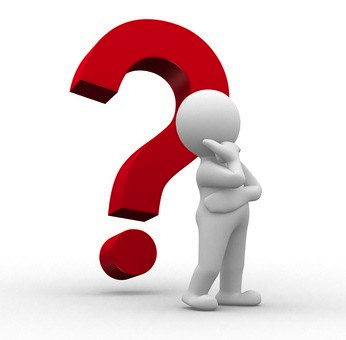 Contact:
Dr. Samuel StäblerAssistant Professor of MarketingSchool of Economics and Management Tilburg
s.staebler@tilburgunviersity.edu